Figure 7. Nucleotide sequences of conserved terminal 47mers from cloned Tlr elements. R or L in parentheses ...
Nucleic Acids Res, Volume 30, Issue 11, 1 June 2002, Pages 2524–2537, https://doi.org/10.1093/nar/30.11.2524
The content of this slide may be subject to copyright: please see the slide notes for details.
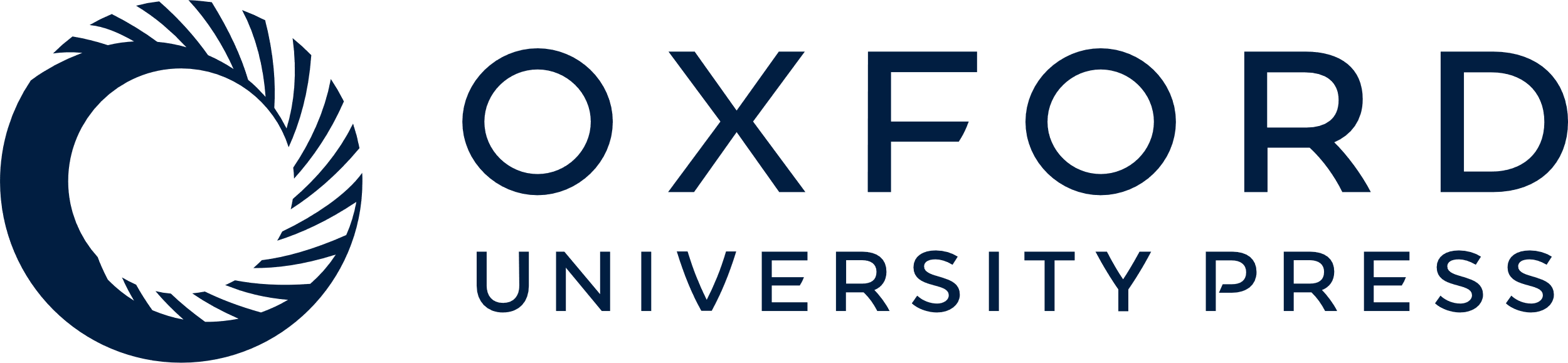 [Speaker Notes: Figure 7. Nucleotide sequences of conserved terminal 47mers from cloned Tlr elements. R or L in parentheses indicates whether a sequence is associated with the right or left end of its respective element. All right-end sequences are inverted to facilitate alignment with left-end sequences. Nucleotides represented by lower case letters indicate deviation from consensus.


Unless provided in the caption above, the following copyright applies to the content of this slide:]